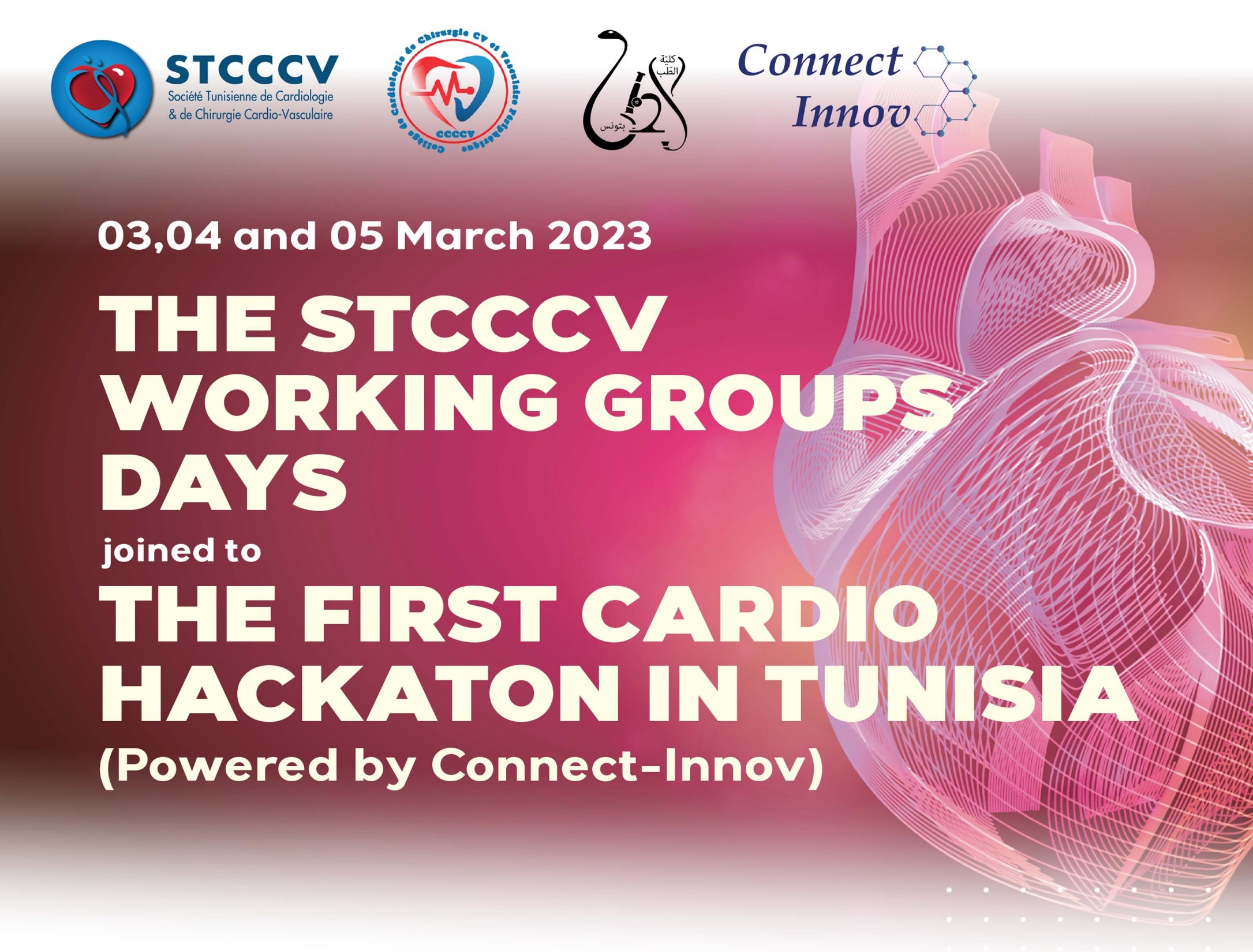 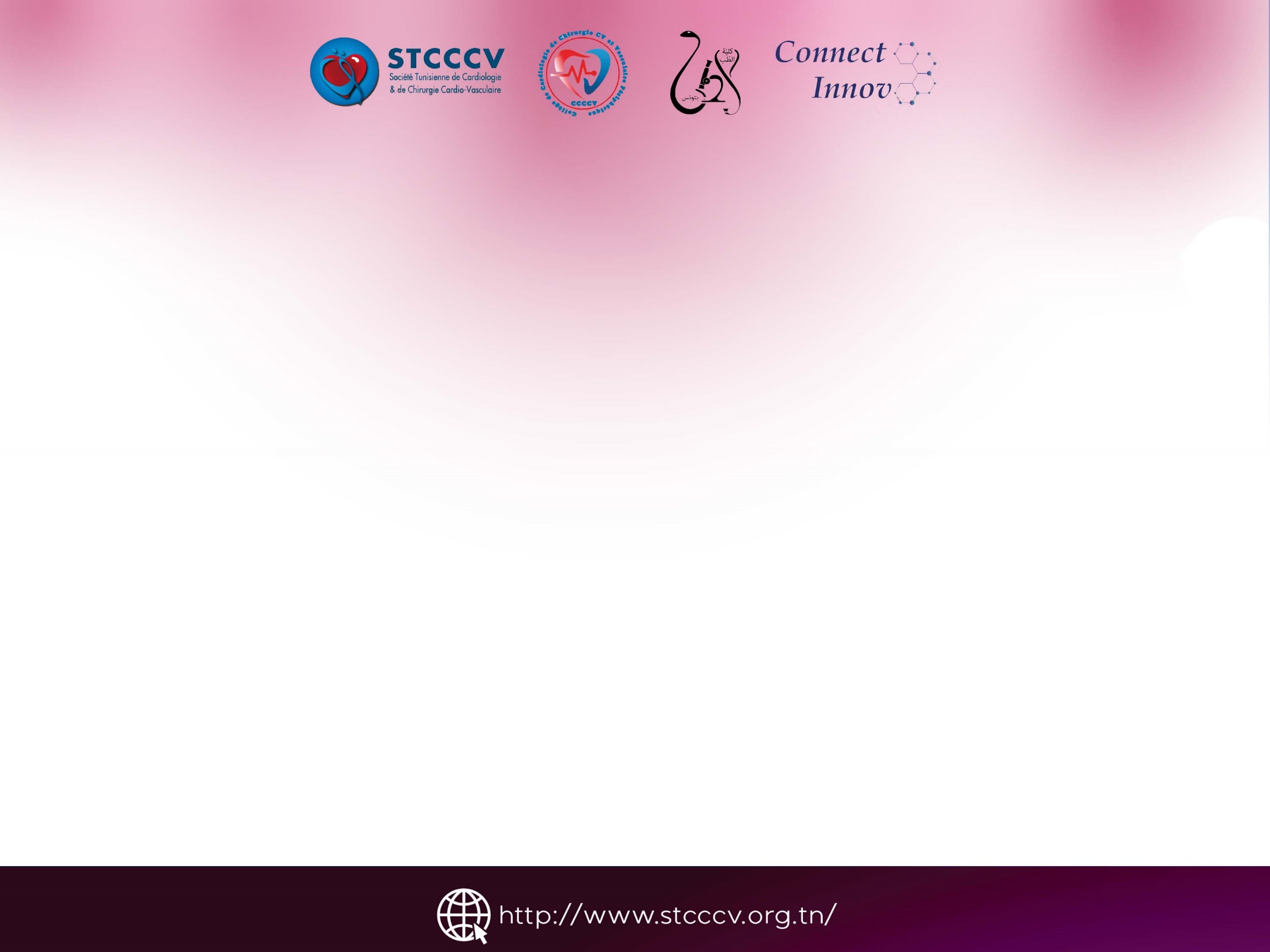 Nom de Groupe
Titre de Conférence
Nom et Prénom
Ville , Pays
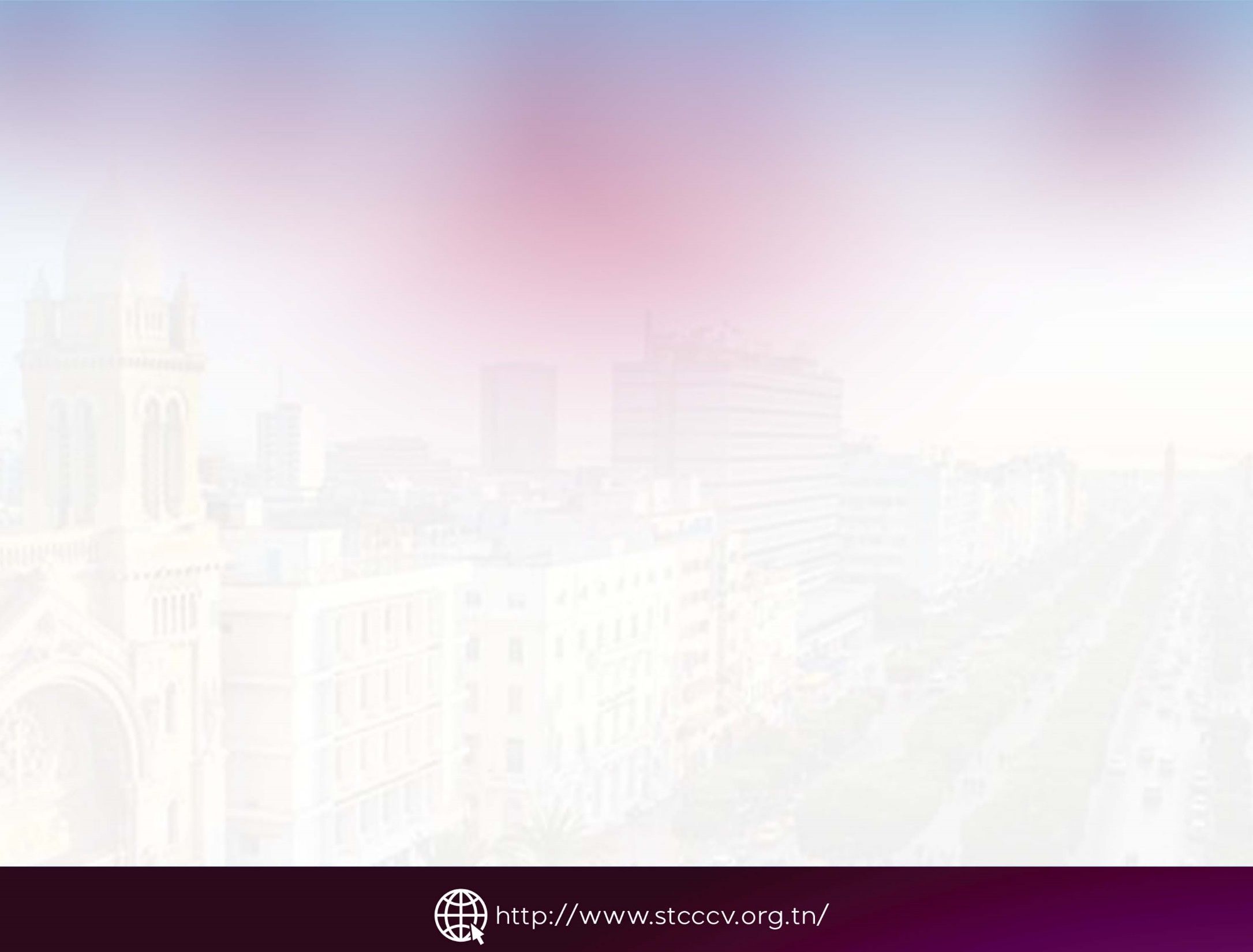 Texte
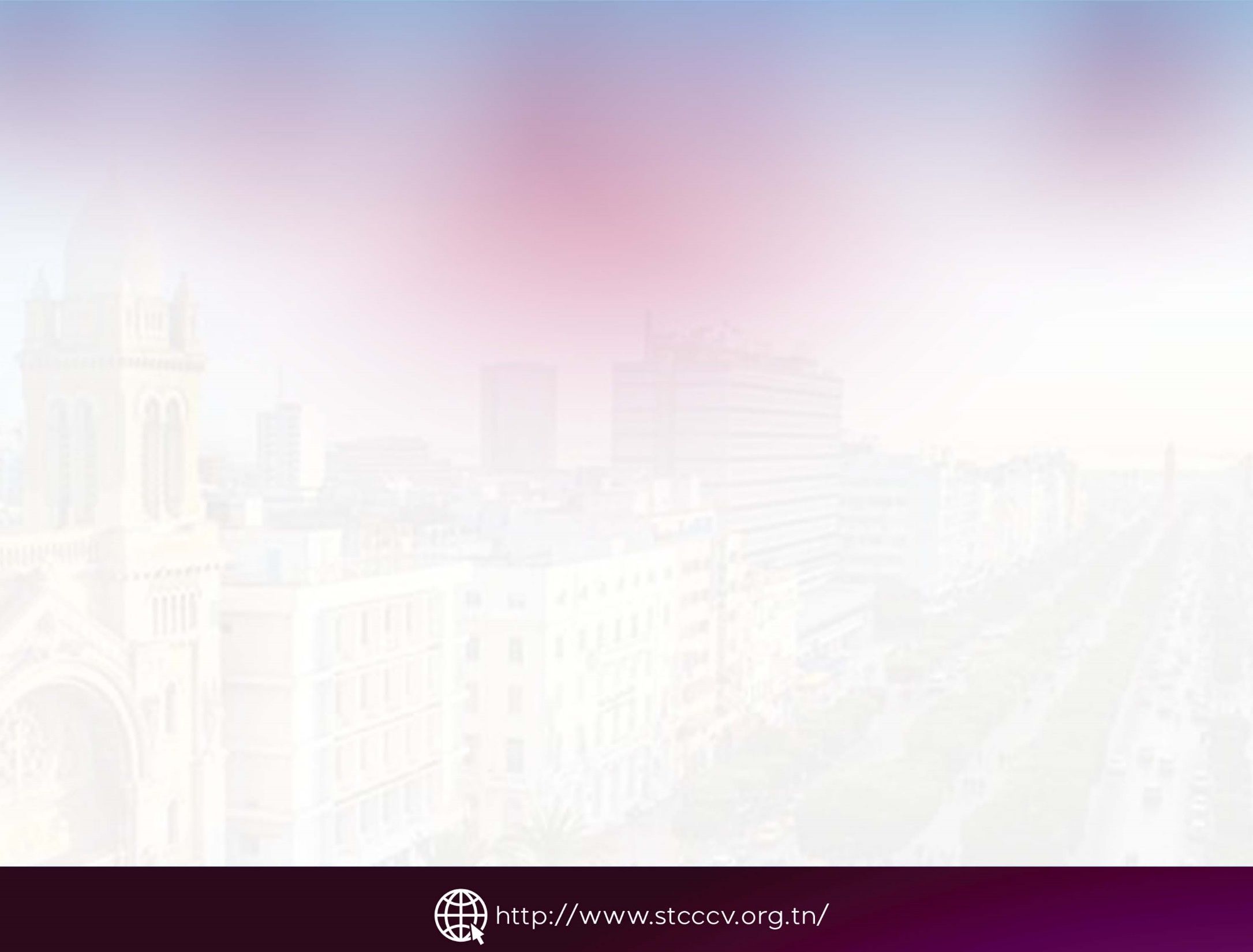 Texte
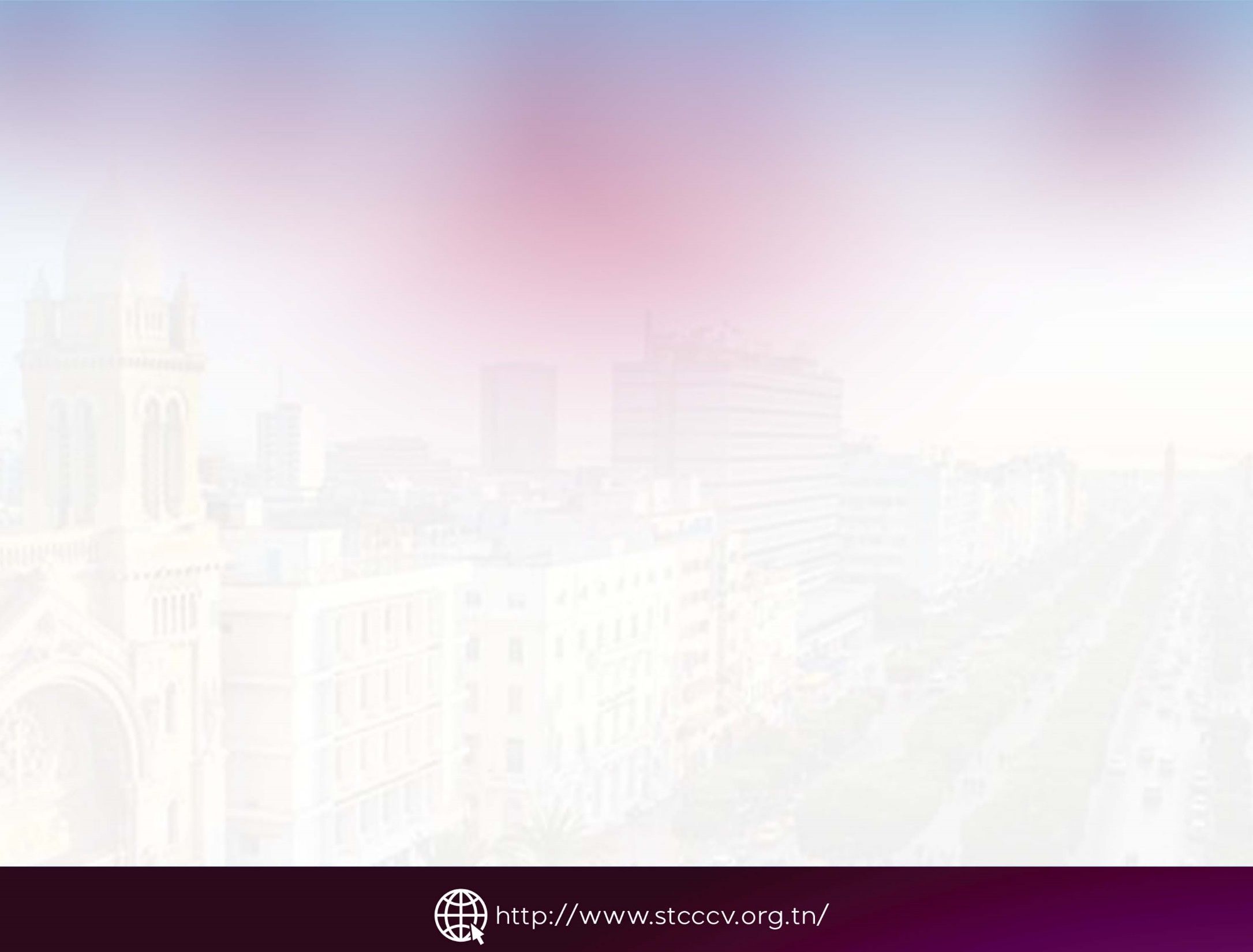 Texte
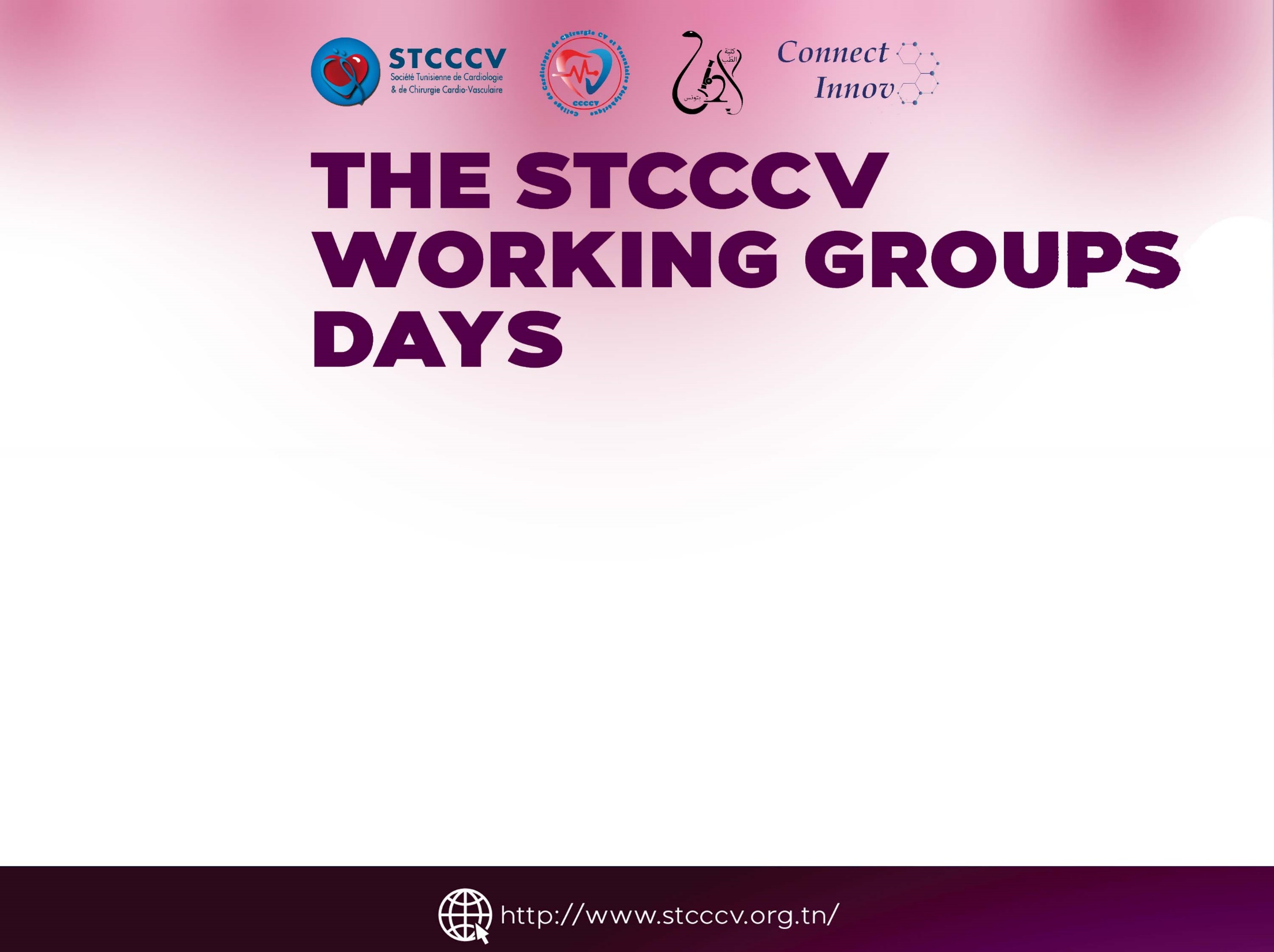 Merci pour votre attention